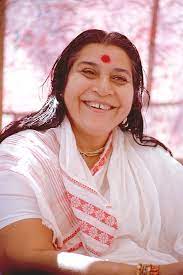 AORTIC REGURGITATION
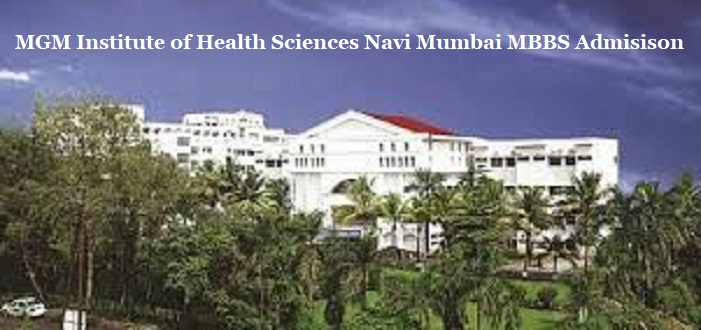 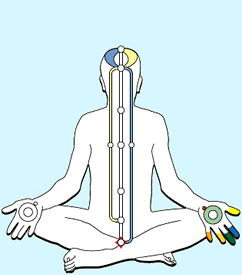 DR.  SANDEEP  RAI
PROFESSOR & UNIT HEAD
POST GRADUATE DEPARTMENT OF MEDICINE
MGM INSTITUTE OF HEALTH SCIENCES
NAVI MUMBAI
Aortic Regurgitation
Valve Anatomy
Etiology
Pathophysiology
Epidemiology
History & Physical Examination
Natural History
Differential diagnosis
Investigations
Assessing severity
Medical Management
Surgical Management
Prognosis
Anatomy
Located between the left ventricular outflow tract and  the ascending aorta

The aortic valve functions to prevent the regurgitation  of blood from the aorta into the left ventricle during  ventricular diastole and to allow the appropriate flow  of blood—the cardiac output —from the left ventricle  into the aorta during ventricular systole.

The aortic valve has 3 principle components: the  annulus, cusps, and commissures.
The normal aortic valve area in adults is 3.0 to 4.0  cm2
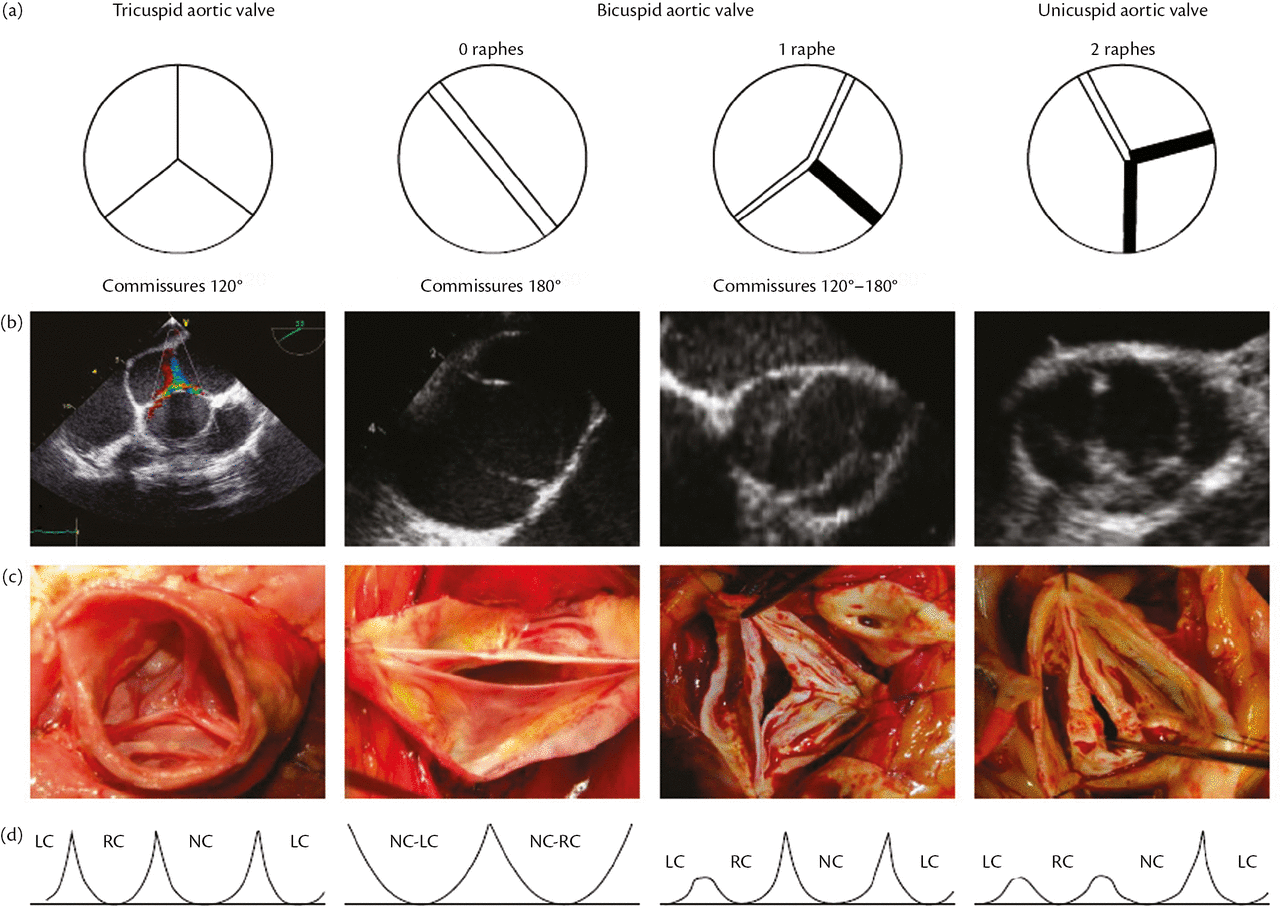 Bicuspid aortic valve
Bicuspid aortic valves are the most common cardiac  valvular anomaly, occurring in 1- 2% of the general  population.
It is twice as common in males as in females.
MAIN   Causes of Aortic Regurgitation
AR is seen more commonly in men than in women.
Valvular Abnormalities
Rheumatic Disease
Aortic Root Dilation
Endocarditis
Pathophysiology of chronic AR
AR leads to increased end diastolic volume of LV
To accommodate this regurgitant volume LV compliance increases  so there is augmented LVEDV.

There is increase in total stroke volume resulting in forward stroke  volume within normal range (starling law)

In addition to increase in compliance, ventricle produces new  sarcomers in sereies leading to eccentric hypertrophy. 
In AS  concentric LVH occurs as the sarcomeres replicate in parallel
Aortic Regurgitation Pathophysiology
Aortic Regurgitation Pathophysiology
Pathophysiology of chronic AR
As a result of maintenance of normal LV systolic function and  normal forward stroke volume despite the increase in LV diastolic  volume, most patients with chronic AR remain asymptomatic for  decades

As AR progresses, LV enlargement surpasses preload reserve on the  Frank-Starling curve, with the EF falling to normal and then  subnormal levels.

The LV end-systolic volume rises and is a sensitive indicator of  progressive myocardial dysfunction.
Pathophysiology – Acute AR
Acute AR of significant severity leads to increased blood  volume in the LV during diastole. The LV does not have  sufficient time to dilate in response to the sudden  increase in volume. As a result, LV end-diastolic  pressure increases rapidly, causing an increase in  pulmonary venous pressure and altering coronary flow  dynamics. As pressure increases throughout the  pulmonary circuit, the patient develops dyspnea and  pulmonary edema.

In severe cases, heart failure may develop and  potentially deteriorate to cardiogenic shock. Decreased  myocardial perfusion may lead to myocardial ischemia.
Physical Examination – Acute AR
Tachycardia
Peripheral vasoconstriction
Cyanosis
Pulmonary edema
Arterial pulsus alternans; normal LV impulse
Early mitral valve closure
Early diastolic murmur (lower pitched and shorter than in  chronic AR) may be present.
A murmur at the right sternal border is associated more  often with dissection than it is with any other cause of  aortic regurgitation.
Epidemiology
Approximately three-fourths of patients with pure or  predominant valvular AR are men.

Chronic AR often begins in patients when they are in  their late 50s. In general, the prevalence and severity of  AR increase with age.


However, there are many exceptions to this observation.  Patients with bicuspid aortic valve and, especially, those  with Marfan syndrome tend to present much earlier
Clinical presentation of AR
SYMPTOMS OF CHF (MOST COMMON)
Exertional dyspnoea
Orthopnea
PND

Late--Right heart failure (pedal oedema, ascitis, hepatomegaly)
Clinical history
Palpitation
Angina
Less common
Dyspnoea
Initially on exertion
PND
Clinical presentation of AR
Most patients are asymptomatic for decades 10-15 yrs

Palpitations (it is awareness of forceful left ventricular contraction) Initial symptom due to vigrous contraction of volume  overload LV

Non-specific chest pain

Angina (less common)
May be related to CAD
Or it may occur with normal coronaries (low diastolic pressure leads to  decreased myocardial perfusion in the face of increased myocardial oxygen  demand secondary to LVH)
Myocardial ischemia
Increase in wall tension – Increase in 02 demand
Decrease in diastolic pressure – coronary perfusion
pressure is reduced.



So increased O2 demand & decreased O2 supply sets  mmyocardial ischemia
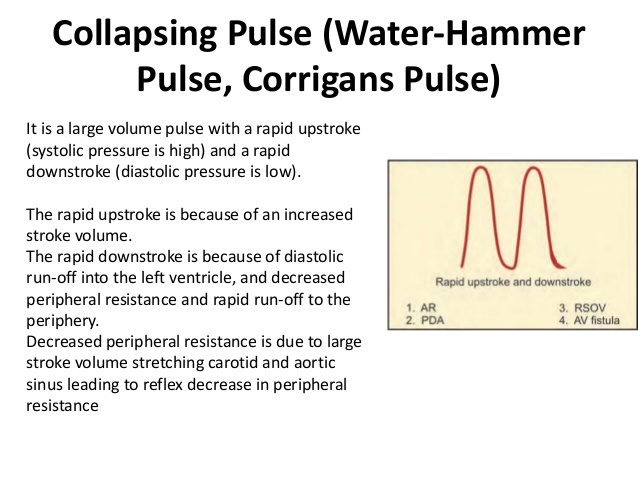 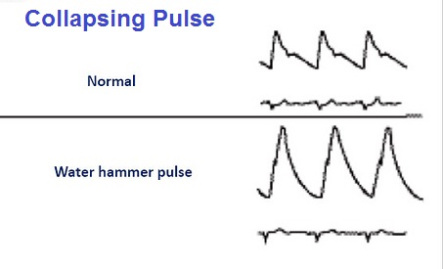 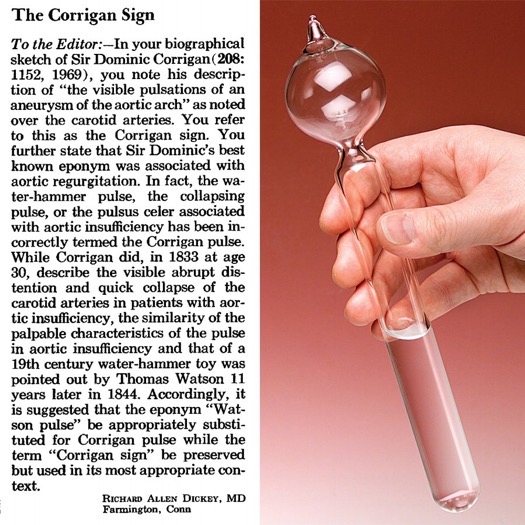 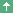 Patient is made to recline. The examiner raises the patient's arm vertically upwards and grasps the muscular part of the patient's forearm with the entire hand (the flexor aspect of the patient's forearm being covered with the examiner's palm, principally the thenar eminence). The water hammer pulse is felt as an impact (tapping , slapping pulse) through the bulk of the forearm muscles with the thenar eminence of the palpating hand. [3]
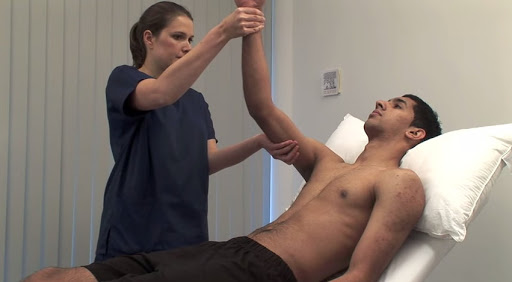 it is characterized by rapid upstroke ( percussion wave) followed by rapid descent ( collapse) of the pulse wave without dicrotic notch , which reflects low systemic vascular resistance. 


– Rapid upstroke is due to the rapid ejection of greatly increased stroke volume . – the rapid descent or collapsing character is due to :a) diastolic “run-off” ( back flow) into the left ventricle b) reflex vasodilation mediated by carotid baroreceptors secondary to large stroke volume . c) the rapid run-off to the periphery due to decreased systemic vascular resistance . 



Detection: It is best appreciated at the radial pulse with the palmer side of the patient’s wrist held in the examiner’s hand and with the patient’s arm suddenly elevated above the shoulder. This may be related to the artery becoming more in line with the central aorta, allowing direct systolic ejection and diastolic backward flow .
Thomas Watsan (1844) , an English physician , named this term after a Victorian toy , which refers to the rapid and forceful ascending limb of the arterial pulse . water-hammer consisted of a sealed glass tube containing water in a vacuum . 



As solids and liquids fall at the same rate in vacuum , so when this glass tube is quickly inverted , water column falls abruptly from one end of the tube to the other and inger tip holding the inverted end senses a sudden impact or jolt .
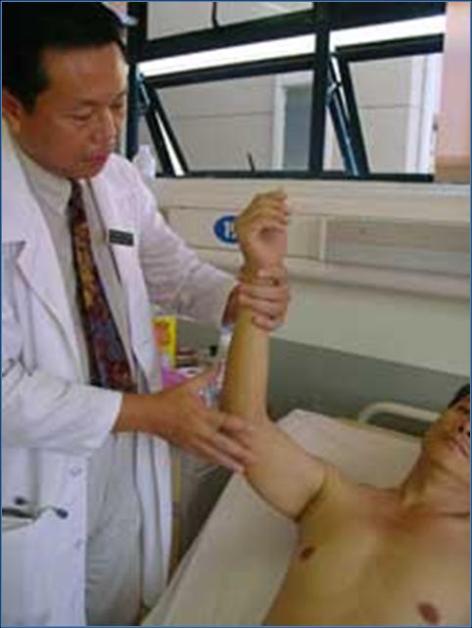 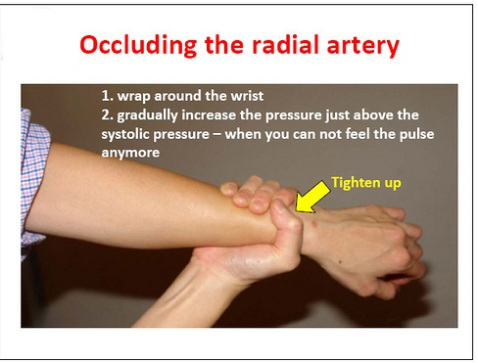 Again, as a self-learner now, you have to correlates it with objective measures.  The objective measure for collapsing pulse is the pulse pressure.  It is present when the pulse pressure is wide.  But how wide is wide?  A pulse pressure is wide whenever it is larger than the diastolic pressure. To maintain a constant grip throughout the procedure, I will advise you not to elevate the arm by your gripping hand. The arm is elevated by putting you right hand under patient’s elbow.
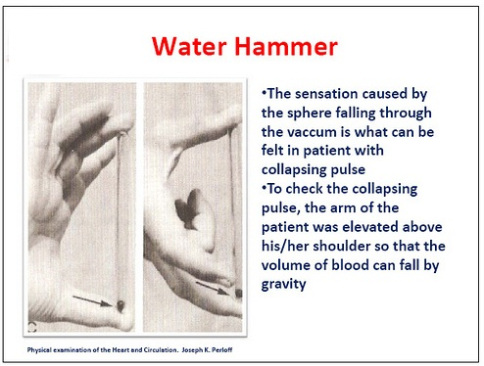 Physical Examination – Chronic AR
Manifestations of severe chronic AR are often the result  of widened pulse pressure because (1) elevated stroke  volume exists during systole and (2) the incompetent  aortic valve allows the diastolic pressure within the aorta  to fall significantly.


On palpation, the point of maximal impulse may be heaving or hyperdynamic but is often displaced inferiorly  and toward the axilla. The systolic expansion and diatolic retraction are prominently seen.Peripheral pulses are prominent or  bounding. Auscultation may reveal an S3 gallop if LV  dysfunction is present.


A diastolic thrill may be palpable along the left sternal  border in thin-chested individuals, and a prominent  systolic thrill may be palpable in the suprasternal notch  and transmitted upwards along the carotids .
Auscultation
The murmur of aortic regurgitation is a soft, high-pitched, early diastolic decrescendo murmur heard best at the 3rd intercostal space on the left (Erb's point) on end expiration, with the patient sitting up and leaning forward. The duration of the murmur correlates better with  the severity of AR than does the loudness of the murmur.

When the murmur is musical (cooing dove murmur), it usually  signifies eversion or perforation of an aortic cusp vibrating in jet of regurgitant  stream of AR


Harvey sign - When regurgitation is caused by primary valvular  disease, the diastolic murmur is heard best along the left sternal  border in the 3rd and 4th ICS. 

When it is caused mainly by dilation of the ascending aorta, the murmur is often more readily audible  along the right sternal  border
Auscultation
A functional systolic flow murmur may also be  present

An Austin-Flint murmur may be present at the cardiac  apex in severe AR; it is a low-pitched, mid-diastolic  rumbling murmur due to blood jets from the AR striking  the anterior leaflet of the mitral valve, which results in diastolic displacement of and   premature closure of the mitral leaflets.it is not associated with hemodynamic significant mitral obstruction.

In addition to the above murmur, a  mid systolic systolic ejection murmur may be present at the right upper sternal border simply due to the large stroke volume passing through the aortic valve with each LV systolic contraction.this murmur may be quite loud with out signifying aortic stenosis.

A2 may be normal or accentuated when AR is caused by  disease of the aortic root but is soft or absent when the  valve is causing AR. P2 may be obscured by the early  diastolic murmur.
Auscultation
A third heart sound (S3) correlates with an increased LV  end-diastolic volume. Its development may be a sign of  impaired LV function, which is useful in identifying  patients with severe AR who are candidates for surgical  treatment.


The auscultatory features of AR are intensified by  strenuous and sustained handgrip, which augments  systemic vascular resistance.
Peripheral Signs
Becker sign - Visible systolic pulsations of the retinal  arterioles
Corrigan pulse ("water-hammer" pulse) - Abrupt  distention and quick collapse on palpation of the  peripheral arterial pulse

de Musset sign - Bobbing motion of the patient's head  with each heartbeat
Hill sign – (Popliteal cuff systolic blood pressure 20 mm  Hg higher than brachial cuff systolic blood pressure) is  an artifact of sphygmomanometric measurements and is  no longer considered a sign of severe AR.
Duroziez sign - Systolic murmur over the femoral artery  with proximal compression of the artery, and diastolic  murmur (Duroziez murmur) over the femoral artery with  distal compression  of  the  artery
Müller sign - Visible systolic pulsations of the uvula
Light-house sign – Alternate flushing & blanching of  forehead
Landolfi’s sign - Change in pupil size with each systole
Gerhardt’s sign - Visible systolic pulsations of spleen
Rosenbach’s sign - Visible systolic pulsations of liver
Corrigan’s sign – Dancing carotid in neck
Quincke sign - Visible pulsations of the fingernail bed  with light compression of the fingernail
Traube sign ("pistol-shot" pulse) - Booming systolic  and diastolic sounds auscultated over the femoral artery
A bisferiens pulse in AS + AR – readily recognized in  the brachial and femoral arteries than in the carotid  arteries.(Two systolic waves separated by a trough )
Assessing Severity  of	AR
Assess severity by impact on peripheral signs and LV
peripheral signs positive 	=	severity

LV Dysfunction S3 present=	severity
 
  Long duration of diastolic murmur=	severity, longer , louder and indeed holodiastolic in severe cases.

 Austin –Flint murmur= severity

LVH
radiological cardiomegaly
Differential Diagnosis
Hyperdynamic circulation (wide pulse pressure),  including the following:
Thyrotoxicosis
Severe anemia
Pregnancy
Thiamine deficiency (wet beriberi)
Arteriovenous fistula - Such as patent ductus arteriosus  or peripheral arteriovenous malformations
Volume depletion
Sympathetic overdrive
ECG
LV hypertrophy
Left axis deviation
Left atrial enlargement
LV volume overload pattern - Prominent Q waves in  leads I, aVL, and V3 to V6 and relatively small r waves in  V1
LV conduction defects - Typically late in the disease  process
poor prognosis.
The patient’s 12-lead electrocardiogram shows normal sinus rhythm and a rate of 55  beats per minute. The frontal-plane QRS complex vector is deviated leftward. Left  atrial abnormality is present, given the terminally negative P wave in lead V1 and the  bifid P wave in lead II. Left ventricular volume overload is supported by the following  findings: increased QRS complex voltage, best seen in the precordial (chest) leads,  indicative of increased left ventricular mass;
Chest X-Ray
In acute AR, there may be minimal cardiac enlargement,  but marked enlargement is a common finding in chronic  AR.

The apex is displaced downward and to the left in the  frontal projection. In the left anterior oblique and lateral  projections, the LV is displaced posteriorly and  encroaches on the spine.
Distinct left atrial enlargement in the absence of heart  failure suggests associated mitral valve disease.

When AR is caused by primary disease of the aortic root,  aneurysmal dilation of the aorta may be noted, and the  aorta may fill the retrosternal space in the lateral view.
Aortic Regurgitation  CxR
Chronic
Acute
LVE with normal pulmonary  vasculature
Normal size LV with pulmonary  vascular congestion
Echocardiography
Aortic valve structure and morphology - Bileaflet versus
trileaflet, flail, thickening

Presence of vegetations or nodules - May require  transesophageal echocardiography in selected cases
Severity of AR
Color Doppler central jet width & Vena contracta  (narrowest portion of the jet located at or just distal to its  orifice) width –

 In severe AR, the vena contracta width is  usually more than 65% of the width of the LV outflow tract

Regurgitant volume, fraction, and orifice area is calculated
abdominal aorta
AMVL fluttering
Color Flow – top mild, bottom moderate
Cardiac MRI
CMR provides accurate measurements of regurgitant  volumes and the regurgitant orifice in AR. It is the most  accurate noninvasive technique for assessing LV end-  systolic volume, diastolic volume, and mass
Management – Acute AR
Prompt surgical intervention is indicated-24-48 hrs

Administer a positive inotrope (eg, dopamine,
dobutamine) and a vasodilator (eg, nitroprusside).

Administration of vasodilators may be appropriate to  improve systolic function and to decrease afterload.

Beta-blocking agents and intra-aortic balloon  counterpulsation are contraindicated, because either  lowering the heart rate or augmenting peripheral  resistance during diastole can lead to rapid  hemodynamic decompensation.
Management – Chronic MR
The current ACC/AHA guidelines say the following about
vasodilator therapy (Nifedipine, ACE Inhibitors):

Vasodilator therapy is indicated for long-term treatment  in patients who have severe chronic AR and  symptoms of LV dysfunction but who are not  candidates for surgery.

Vasodilator therapy is reasonable for short-term therapy  in patients with severe LV dysfunction and heart  failure symptoms, in order to improve their  hemodynamic profile before surgery( bridge therapy)

Vasodilator therapy is acceptable for long-term therapy  in asymptomatic patients with severe AR and LV  dilation with normal EF
Management – Chronic MR
SURGIAL MANAGEMENT

SEVERE AR ON ECHO –SYMPTOMATIC=   AVR,
                                     -ASYMPTOMATIC= AVR 
                                                                     LVEF<50%,
                                                                     LVESD>50mm,
                                                                      LVEDV>65mm
PROGRESSIVE AR –ASYMPTOMATIC, LV FUNCTIONS 
NORMAL=MONITOR EVERY 6 MONTHS.
SUREGY INDICATED AS SOON AS LVEF,50%, EVEN WITH OUT SYMPTOMS OF DYSPNEA

ISOLATED AVR MORTALITY -2%, BUT INCREASES UP TO 10% AS THE LV DYSFUNCTION INCREASES.
Patient is symptomatic.
Patient is asymptomatic, with a resting EF of ≤ 55%.
Patient is asymptomatic, with LV dilation (LV end-systolic  dimension >55 mm).
Figure A. Björk-Shiley Monostrut  mechanical prosthesis. B. Sorin Allcarbon  monoleaflet mechanical prosthesis.
C. Medtronic-Hall mechanical prosthesis.
Figure 29-16 A. Carpentier-Edwards Supra-  annular porcine bioprosthesis. B. Hancock II  porcine bioprosthesis. C. Hancock modified  orifice porcine bioprosthesis. D. St. Jude porcine bioprosthesis
D. Omnicarbon mechanical prosthe tic.
Transcatheter aortic valve replacement
TAVR involves the implantation of a bioprosthetic aortic  valve using a catheter that is inserted peripherally,  typically through the femoral artery, and implanted  without requiring a median sternotomy (ie, without ―open  heart surgery‖). It is being used commonly now in suitable patients.


If MS + AR, first go for AR as correcting MS will increase  LV load  LVF.
Prognosis
Death usually occurs within 4 yrs after onset of angina  pectoris and within 3 yrs of onset of heart failure
It is imperative to intervene before irreversible LV  dysfunction occurs.
After AVR, Long term results reveal 80-90% three year  survival in patients with preserved LV function, and 40-  60% three year survival in patients with poor LV function.

Mortality rate of AVR ranges from 2-10 %
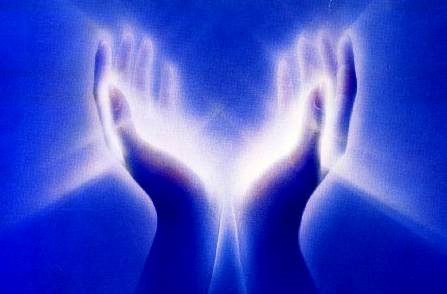 Thank You
freemeditation.com
drsandeeprai.com
Summary
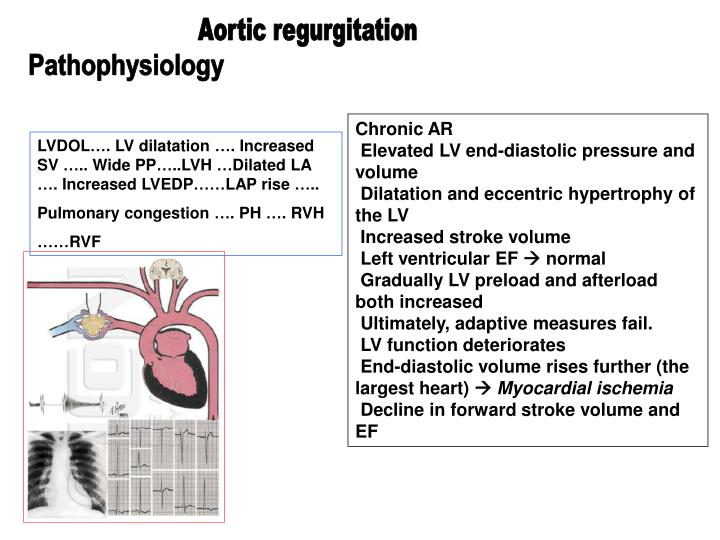 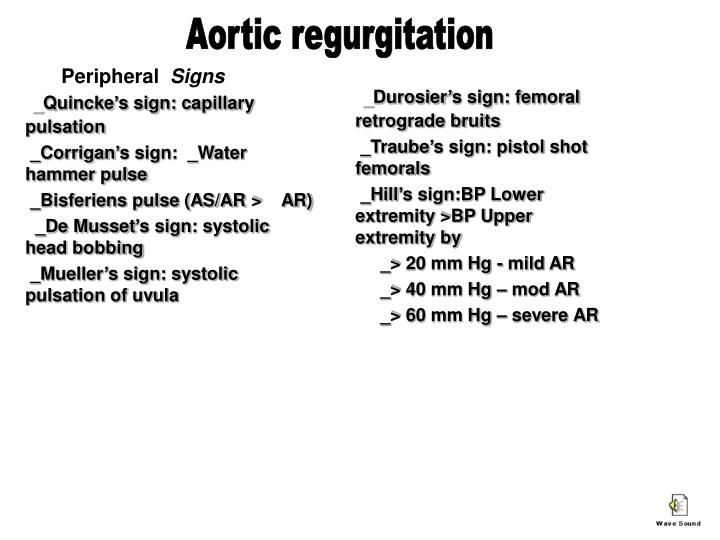 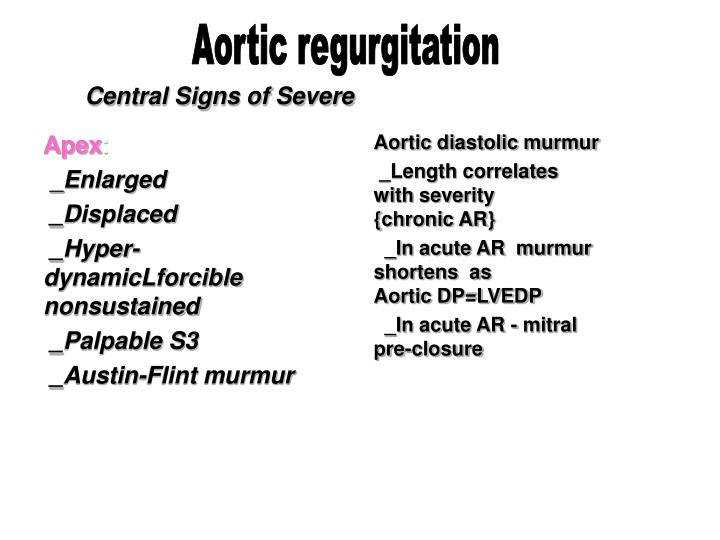 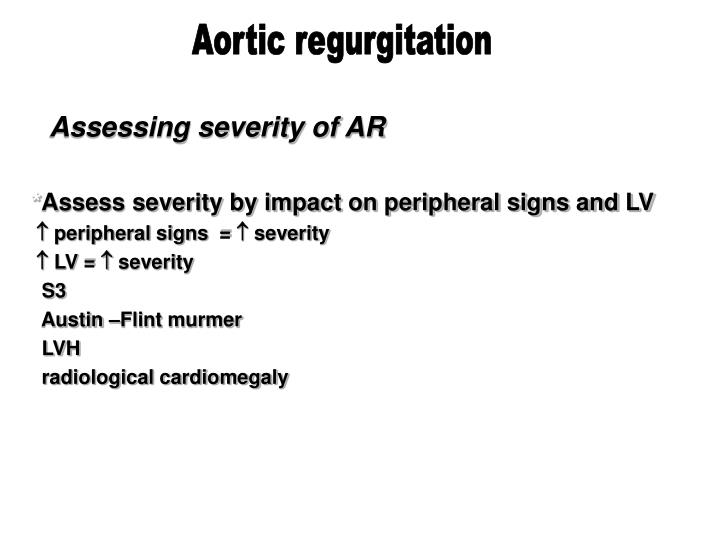 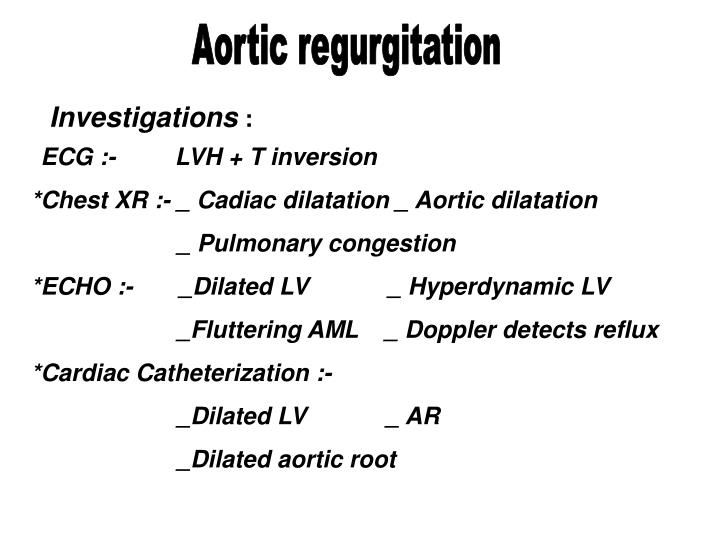 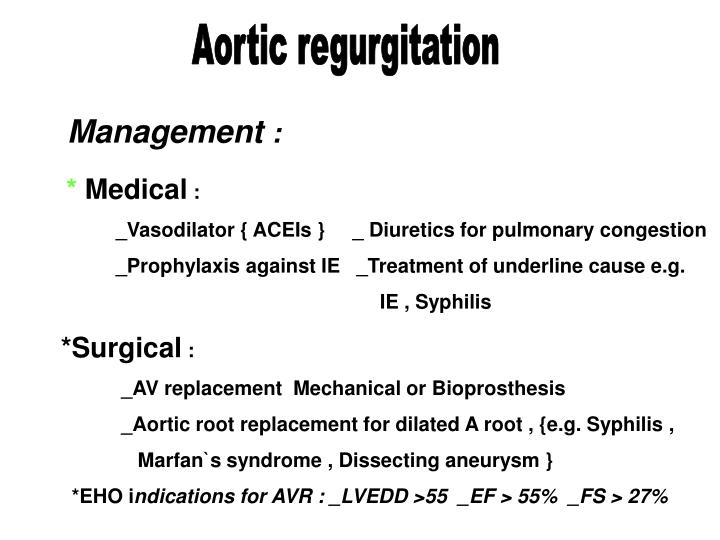 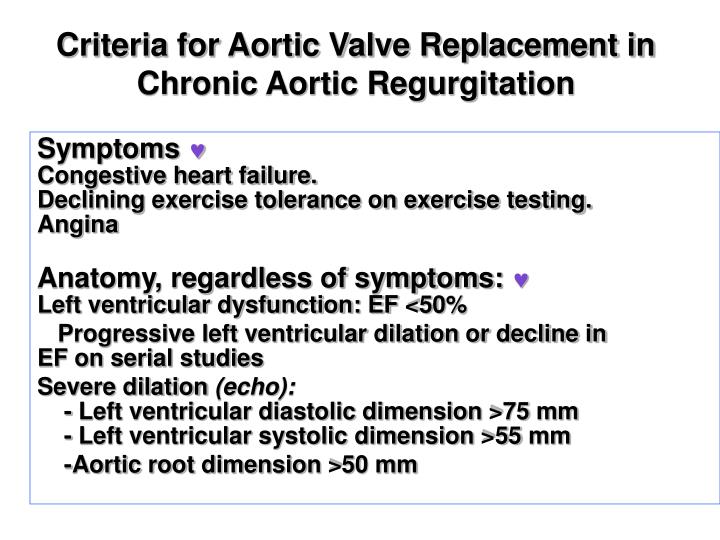 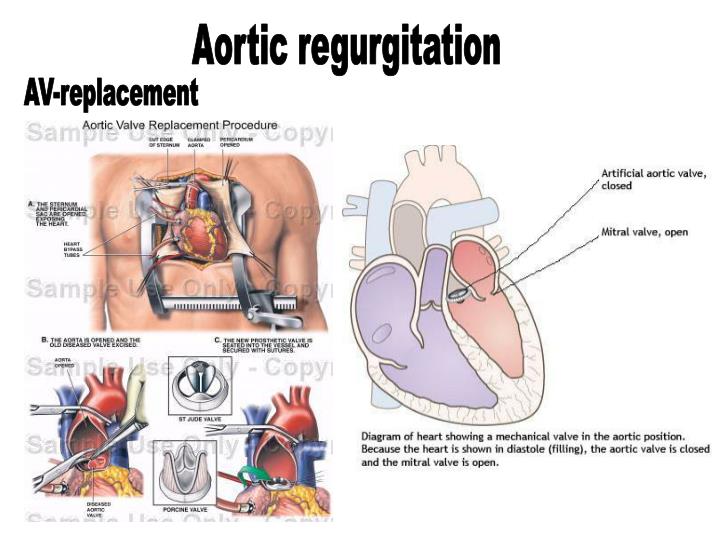 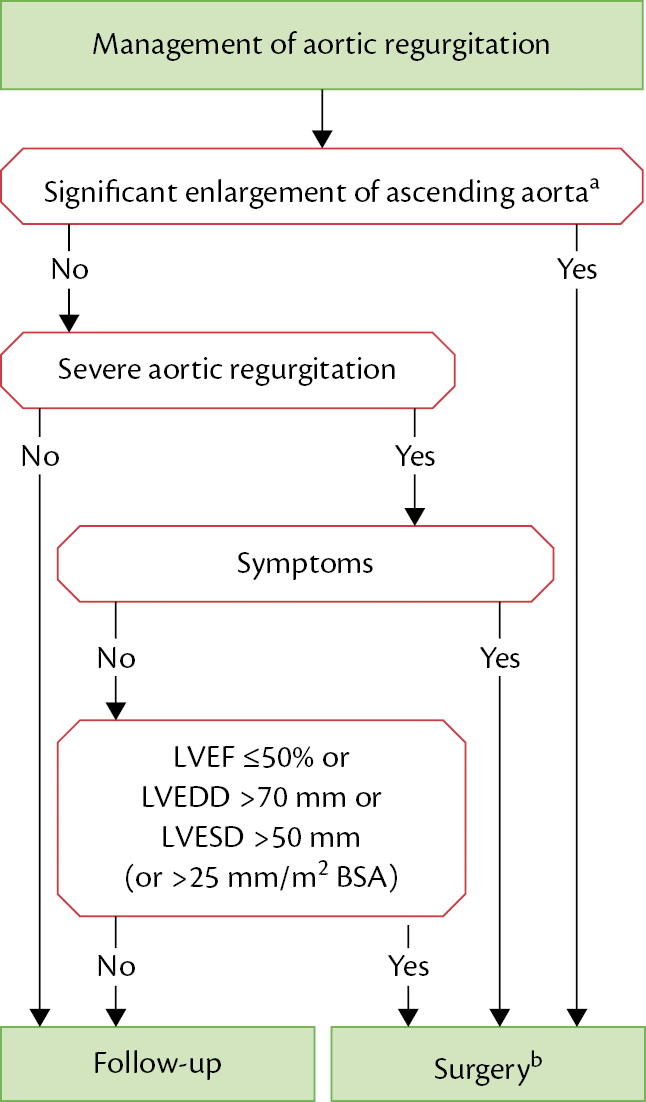 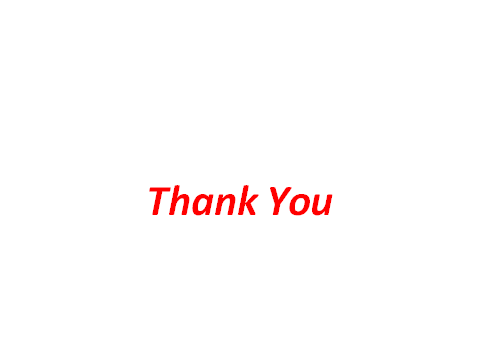